МУНИЦИПАЛЬНОЕ БЮДЖЕТНОЕ ДОШКОЛЬНОЕ ОБРАЗОВАТЕЛЬНОЕ УЧРЕЖДЕНИЕ  «БЛАГОВЕЩЕНСКИЙ ДЕТСКИЙ САД «СВЕТЛЯЧОК»
Музыкотерапия
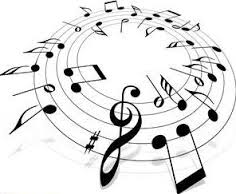 Музыкотерапия – это воздействие музыки на человека с терапевтическими целями.Музыка способна изменить душевное и физическое состояние человека. Врачуют естественные и искусственные звуки.Мелодии, доставляющие человеку радость, благотворно влияют на организм:
Замедляют пульс.
Увеличивают силу сердечных сокращений.
Способствуют расширению сосудов.
Нормализуют артериальное давление.
Стимулируют пищеварение.
Улучшают аппетит.
Облегчает установление контакта между людьми.
Повышают тонус коры головного мозга.
Улучшает обмен веществ.
Стимулируют дыхание и кровообращение.
Усиливают внимание.
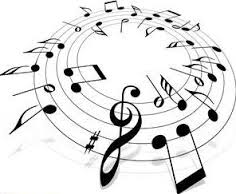 Актуальность и целесообразность                      использования
Цель логопедических и логоритмических занятий с использованием музыкотерапии – создание положительного эмоционального фона реабилитации:-    снятие фактора тревожности;-    стимуляция двигательных функций;-    развитие и коррекция сенсорных процессов (ощущений, восприятия, представлений) и сенсорных способностей;-    растормаживание речевой функции;-    развитие чувства ритма, темпа, времени;-    развитие мыслительных способностей и фантазии;-    развитие вербальных и невербальных коммуникативных навыков;-    нормализация просодической стороны речи;
     -   cоздание положительного эмоционального фона;
     -   развитие дыхательного и артикуляционного аппарата.
      
      Коррекционные задачи:
      -   стимуляция слухового восприятия (активизация правополушарных функций);
      -   увеличение объема внутреннего и внешнего лексикона (частотного и нечастотного);
      -   формирование навыков словообразования (для обозначения «видов» музыкантов).В дошкольном возрасте седативный или активизирующий эффект музыки достигается
     в музыкальном оформлении игр, музыкальной релаксации
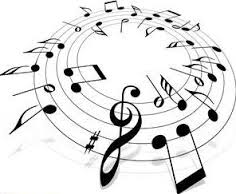 Музыкальная ритмика используется при лечении
тиков
заикания
нарушений координации
расторможенности
моторных стереотипов
дыхательных нарушений (в т.ч. и речевого выдоха)
брадилалии и тахилалии 

 
Особенности использования музыкотерапии:
     -    громкость звучания музыки должна быть строго дозирована (не громко, но и не тихо);-    использовать для прослушивания следует те произведения, которые  нравятся всем детям;-    лучше использовать музыкальные пьесы, знакомые детям (не должны отвлекать внимание новизной);-    продолжительность прослушивания должна составлять не более 10 минут одновременно.
Сказкотерапия
Сказкотерапия – психокоррекция средствами сказки – основана на притягательности для детей сказки как вида произведения, позволяющего мечтать, фантазировать.
Сказка является наиболее универсальным, комплексным методом воздействия в коррекционной работе. Ведь сказка – это образность языка, она развивает речь. Сказка - психологическая защищенность, т.к. формирует веру в позитивное разрешение проблем. И наконец, сказка лечит душу! Знания о мире, о философии жизни передавались из уст в уста, переписывались, читались, впитывались испокон веков. Сегодня мы соотносим с этим явлением термин – сказкотерапия. Сказкотерапия - метод, использующий сказочную форму для интеграции личности, развития творческих способностей, расширения сознания, совершенствования взаимодействий с окружающим миром. МОЕ ФОТО
Актуальность и целесообразность использования
Задачи:
Коррекционно-образовательные задачи: развивать речь (все компоненты, относящиеся как к звуковой, так и смысловой сторонам); развитие фонематического восприятия; работа над артикуляцией, автоматизацией, дифференциацией звуков, введением их в свободную речь; совершенствование слоговой структуры слова; уточнение структуры предложения; совершенствование связных высказываний (строить распространённые предложения, совершенствовать диалогическую речь, умение пересказывать и рассказывать сказки, придумывать конец к сказкам.
Коррекционно -воспитательные задачи: воспитание духовности, любви к природе, гуманности, скромности, доброты, внимания, выдержки, ответственности, патриотизма.
Коррекционно - развивающие задачи: развитие познавательных процессов (мышления, памяти, воображения, ощущения, фантазии); развитие просодической стороны речи (развитие темпо-ритмической стороны речи, работа над правильным дыханием, голосом,  паузацией, дикцией, интонацией); развитие умения передавать образ через мимику, жест и движение; обучать приёмам вождения персонажей сказки в настольном театре, театре мягкой игрушки, пальчиковом театре.

На «сказочных» занятиях дети учатся:
- осознавать свои чувства, эмоции, побуждения, устремления и желания;
-формировать умение расслаблять мышцы по контрасту с напряжением, различать и сравнивать мышечные ощущения;
-развивать восприятие и внимание: слуховое, зрительное и сенсорное;
- активизировать и обогащать словарный запас детей;
- развивать фразовую речь в процессе ответов на вопросы;
- развивать интонационную выразительность и силу голоса;
- развивать мелкую моторику рук;
- формировать сильный выдох и направленную воздушную струю;
- укреплять артикуляционный аппарат.
Пескотерапия (sand-play) - игра с песком как способ развития ребенка
Терапевтический эффект игры с песком впервые был замечен швейцарским психологом и философом Карлом Густавом Юнгом. Казалось бы, всё очень просто – ребенок строит что-то из песка, без сожаления разрушает созданные им самим творения, и снова строит… Но именно это простое действие хранит уникальную тайну - нет ничего такого, что было бы непоправимо разрушено — на смену старому всегда приходит новое
Частичный перенос логопедических занятий в песочницу, даёт больший воспитательный и образовательный эффект, нежели стандартные формы обучения. Во-первых, усиливается желание ребёнка узнавать что-то новое, экспериментировать и работать самостоятельно. Во-вторых, в песочнице развивается тактильная чувствительность как основа "ручного интеллекта". В-третьих, в играх с песком более гармонично и интенсивно развиваются все познавательные функции (восприятие, внимание, память, мышление), а главное для нас - речь и моторика. В-четвёртых, совершенствуется предметно-игровая деятельность, что способствует развитию сюжетно-ролевой игры и коммуникативных навыков ребёнка.
Опираясь на приёмы работы в педагогической песочнице, педагог может сделать традиционную методику по расширению словарного запаса, развитию связной речи, формированию фонематического слуха и восприятия у детей старшего дошкольного возраста более интересной, увлекательной, более продуктивной.
Актуальность и целесообразность использования
Игры с песком:



·  развивают тактильно-кинетическую чувствительность и мелкую моторику рук;
·  снимают мышечную напряжённость;
·  помогают ребёнку чувствовать себя защищённым, в комфортной для него среде;
·  развивают активность, расширяют жизненный опыт, передаваемый педагогом в близкой для ребёнка форме (принцип доступности информации);
·  стабилизируют эмоциональные состояния, поглощая негативную энергию;
·  позволяют ребёнку соотносить игры с реальной жизнью, осмыслить происходящее, найти способы решения проблемной ситуации;
·  преодолевают комплекс «плохого художника», создавая художественные композиции из песка при помощи готовых фигурок;
·  развивают творческие (креативные) действия, умение находить нестандартные решения, приводящие к успешному результату;
·  совершенствуют зрительно-пространственную ориентировку, речевые возможности;
·  способствуют расширению словарного запаса;
·  помогают освоить навыки звуко-слогового анализа и синтеза;
·  позволяют развивать фонематический слух и восприятие;
·  способствуют развитию связной речи, лексико-грамматических представлений;
·  помогают в изучении букв, освоении навыков чтения и письма.
Гидрогимнастика и гидромассаж
Гидрогимнастика – прокатывание, перекатывание, перекладывание в теплой воде различных предметов, например резиновый мяч, массажеров, маленьких фигурок и т.д 
     Гидромассаж кистей и пальцев рук состоит из трех типов упражнений:· самомассаж тыльной стороны рук;· самомоссаж ладоней;· самомассаж пальцев рук. Упражнения для расслабляющего, тонизирующего и спастического гидромассажа. Упражнения следующие:· растирание подушечек пальцев в направлении от кончиков к ладони одной руки, затем другой;· растирание в различных направлениях движения (продольно, поперечно, кругообразно и спиралевидно);· растирание ладони (рука не скользит по коже, а сдвигает ее, сначала кожу одной руки, от середины к краям, большим пальцем, потом другой руки);· вибрация (нанесение следующих одним за другим ударов кончиками полусогнутых пальцев)Самомассаж с некоторыми усложнениями в движениях и действиях с предметами помогает образовывать связь между тонкими движениями пальцев рук и речевой зоной.
Массаж в воде с предметами:
1. С каучуковым мячиком: · прокатывание мячика между ладонями рук;· прокатывание мячика между пальцами рук;· прокатывание мячика по тыльной стороне правой руки левой ладонью и наоборот;· прокатывание мячика между указательными пальцами левой и правой рук, средними, безымянными и мизинцами.2. С четырехгранной палочкой, обмотанной проволокой:· прокатывание палочки от основания ладони к подушечкам пальцев;· прокатывание палочки по ладоням;· прокатывание палочки по пальцам;· прокатывание палочки поочередно между указательными пальцами, средними и т.д.3. С двумя бусинками:·  Прокатывание двух бусинок между ладонями круговыми движениями;· Прокатывание двух бусинок между ладонью правой и тыльной стороной левой руки и наоборот;· Прокатывание бусинок  поочередно каждым пальцем одновременно левой и правой рукой;· Перекладывание бусинок двумя пальцами обеих рук с одной емкости в другую.
Оборудование
Для прокатывания:  4-х гранные палочки, пластмассовые деревянные и рельефные бигуди, массажеры.
 Массажеры – каталочки с разным количест-вом предметов, бигуди с шипами, палочки с разной поверхностью.
 Для круговых вращений : разное количество бусинок, грецкие орехи, косточки, камушки, т.е. предметы с твердой поверхностью.
Для различения мышечных ощущений предметы с мягкой поверх-ностью: ткань, губки, поролоновые и резиновые мячики, ластики. 
Упражнения, определяющие характер предмета по мышечным ощущениям: «тяжесть – легкость», пробки с камушками и без них; «напряжение – расслаб-ление» - сожми эспандер, мячик, поролоновый снежок, губку. 
К комплексам подбираются стихотворения. Они способствуют развитию координации и произвольной моторики. Проговаривание стихотворений с действиями дает большой эффект: включаются слуховой, речевой и кинестетический анализаторы. Кроме того, с помощью стихотворения вырабатывается правильный ритм дыхания, развивается речеслуховая память, дикция, интонационная выразительность речи.
Актуальность и целесообразность использования
Вода  и массаж как лечебные профилактические средства были известны еще в глубокой древности. Их благоприятное воздействие на организм человека (как местное, так и общее) отмечают и современные авторы. Воздействие на воду образует микроволны, которые усиливают давление на организм человека. Кожа рук, с ее обширной сосудистой системой и огромным количеством рецепторов, является механическим передатчиком раздражения в кору головного мозга. Помимо раздражения кожных рецепторов, вода оказывает механическое давление на мышцы, в результате чего они расслабляются и снимается патологическое напряжение. 
Регулярные выполнения упражнений в воде являются профилактикой заболеваний, способствуют здоровьеформирующим процессам в организме ребенка, так как вода обладает большой теплопроводностью и тепло-емкостью. Уже давно доказано: чем быстрее и точнее ребенок выполняет движения пальцами, чем тоньше, дифференцированнее работа мышц кистей рук, тем быстрее и лучше развивается речь и мышление. Вследствие развития мелкой моторики пальцев рук, эффективнее проходит работа по постановке и автоматизации звуков, быстрее развивается речь. При обучении элементам письма дети делают лучше нажим, ведут более уверенные линии, ровнее «держат» строчку, сохраняют наклон, рисуют.
Различные модели и символыМнемотехника
Мнемотехника, или мнемоника, 
в переводе с греческого  - «искусство запоминания».
Мнемотехника - это система методов и приёмов, обеспечивающих эффективное запоминание, сохранение и воспроизведение информации.






  




     Шуршат осенние кусты. Шуршат засохшие цветы Шуршит камыш. И дождь шуршит. И мышь шурша, В нору спешит. А там тихонечко шуршат шесть шустрых, маленьких мышат.
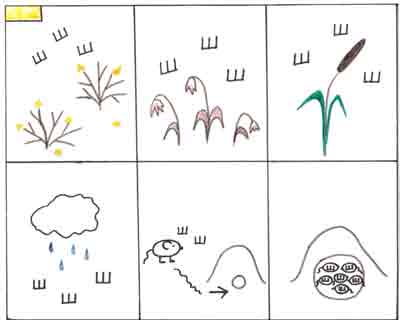 Фото мое
Суть мнемосхем заключается в следующем: на каждое слово или маленькое словосочетание придумывается картинка (изображение); таким образом, весь текст зарисовывается схематично. Глядя на эти схемы – рисунки ребёнок легко воспроизводит текстовую информацию.
Актуальность и целесообразность использования
Мнемотехника – помогает развивать:
ассоциативное  мышление 
 зрительную и слуховую память
 зрительное и слуховое внимание
 воображение
 связную речь
 мелкую моторику рук
ускоряет процесс автоматизации  и дифференциации поставленных звуков



     Приёмы мнемотехники позволяют повысить интерес детей к логопедическим занятиям, а соответственно повышается их эффективность.
СПАСИБО!